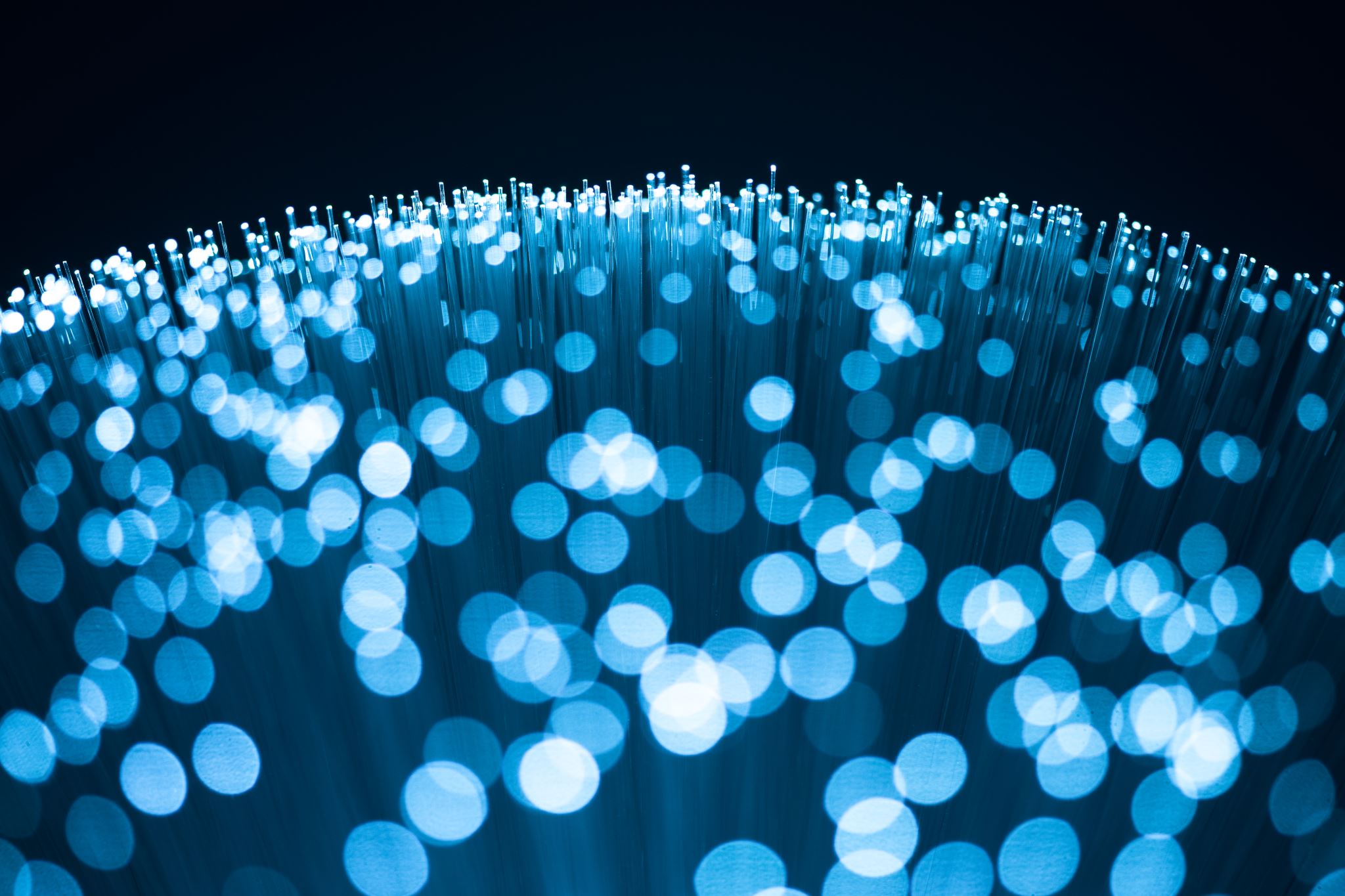 Los adjetivos
¡HOLA YEAR 4!
What is an adjective?
Adjectives describe the attributes of a noun, with which they agree in gender and number.
Normally when the adjective is masculine, it will end in the letter 'O' and when the adjective is feminine it will end in 'A'. 
There are some exceptions in which the adjective will be the same, and will not vary regardless of whether it is feminine or masculine.
                                               Some adjetivesexamples are:
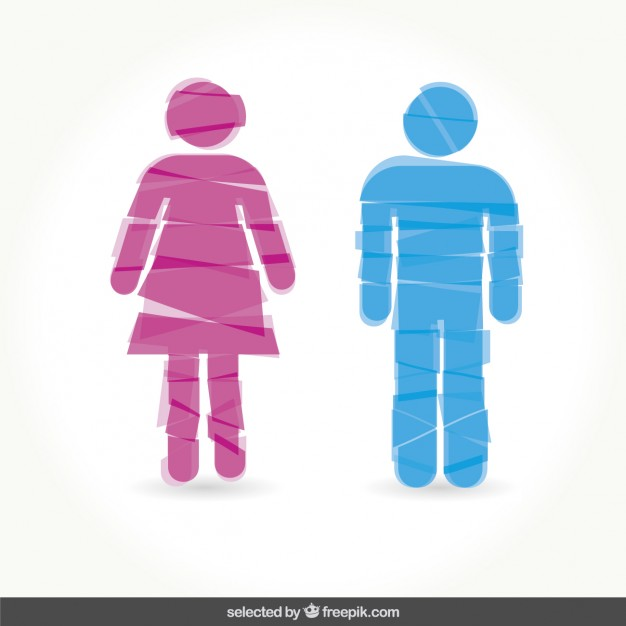 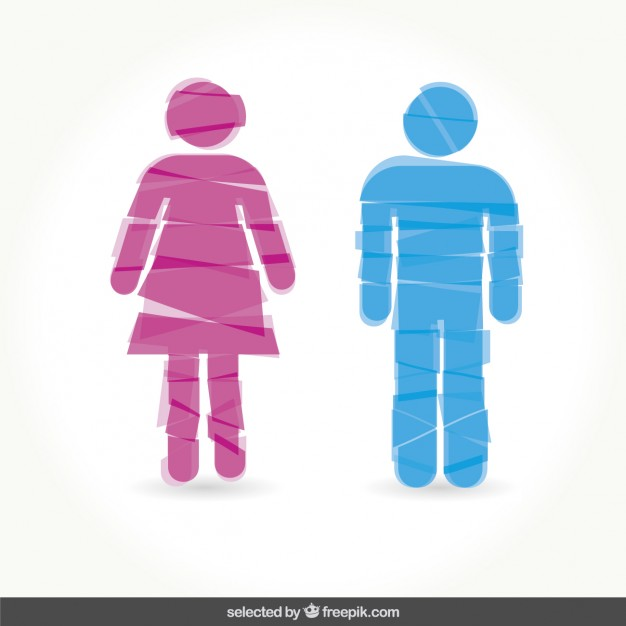 Alto   Gordita    Feo      Lista     Pequeña     Liso   Amarilla
Interesado   Moreno    Largo    Gruesa    Espeso   
Gigantesca     Rápido     Tranquilo     Inquieta    Rugosa
Classify each
adjective 
according to 
whether it is feminine or masculine
Ella es (lista / listo).   
        She is smart 
Él es (bajito / bajita).  
         He is short
El perro es (blanco / blanca).
         The dog is white.
La gata era (rápido / rápida).
        The cat was fast.
El abuelo era (generoso / generosa).
        Grandad was generous.
La vecina es simpático / simpática.
         The neighbor is nice.
El profesor es (serio / seria)
        The teacher is serious.
Choose the correct adjective in each case, taking into account the gender.
Los colores:
When colors act as adjectives, some of them end with 'A' when they are feminine and with 'O' when they are masculine, but others are always written the same.
Colors that when  are feminine or masculine they are written differently
Write the color in Spanish in the correct way, remember that some colors change their ending (to feminine, or masculine) and others do not.
Alto   Gordita    Feo      Lista     Pequeña     Liso   Amarilla
Interesado   Moreno    Largo    Gruesa    Espeso   
Gigantesca    Rápido     Tranquilo     Inquieta    Rugosa
Classify each
adjective 
according to 
whether it is feminine or masculine
Ella es (lista / listo).   
        She is smart 
Él es (bajito / bajita).  
         He is short
El perro es (blanco / blanca).
         The dog is white.
La gata era (rápido / rápida).
        The cat was fast.
El abuelo era (generoso / generosa).
        Grandad was generous.
La vecina es simpático / simpática.
         The neighbor is nice.
El profesor es (serio / seria)
        The teacher is serious.
Choose the correct adjective in each case, taking into account the gender.
write the color in Spanish in the correct way, remember that some colors change their ending (to feminine, or masculine) and others do not.